形容詞述語文

A	○○さん、こんにちは！‥‥学生の敬称は“○○同学tóngxué”
○○同学，你好！
     tóngxué,nǐ hǎo!

お尋ねします、あなたの家は遠いですか？‥‥お尋ねします“请问qǐngwèn”
请问， 你 家  远 吗？
Qǐngwèn, nǐ jiā  yuǎn ma?

Ｂ	私の家は遠いです。　 遠くありません。
我 家 远。   我 家 不 远。
  Wǒ jiā yuǎn.   Wǒ jiā bù yuǎn.
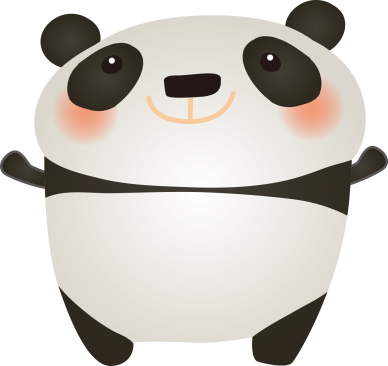